ECUACION DE GASES IDEALES O DE ESTADO
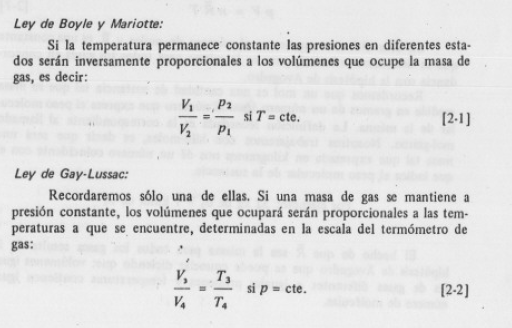 ECUACION IDEAL DE GASES O DE ESTADO
ESTA ECUACION ES UNA ECUACION DE ESTADO, QUIERE DECIR QUE DEPENDE UNICAMENTE DEL VALOR QUE PUEDA TENER LA PRESION, TEMPERATURA O VOLUMEN EN UN DETERMINADO INSTANTE.
SI TENEMOS UNA EVOLUCION DE UN GAS QUE DESCRIBA UNA FUNCION O TRAYECTORIA, ESTA ESTA FORMADA POR DIFERENTES VALORES DE PRESION, TEMPERATURA Y VOLUMEN.
SE PUDE GRAFICAR EL ESTADO EN CADA PUNTO SEGÚN DIAGRAMA DE CLAPEYRON (P-V)
ECUACION DE ESTADO CON CONSTANTE PARTICULAR
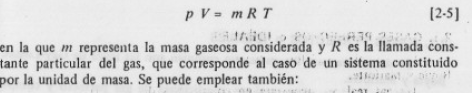 ECUACION DE ESTADO CON CONSTANTE UNIVERSAL
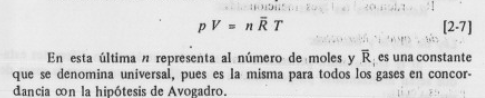 PM= Peso molecular es igual  a 1 uma; ejemplo C= PM=12 gr
PM= masa/numero de moles
MEZCLA DE GASES
PARA MEZCLAS DE GASES SE CONTEMPLAS 2 LEYES:
1- LEY DE DALTON O DE  PRESIONES PARCIALES
2- LEY DE AMAGAT O DE VOLUMENES PARCIALES
LEY  DE DALTON
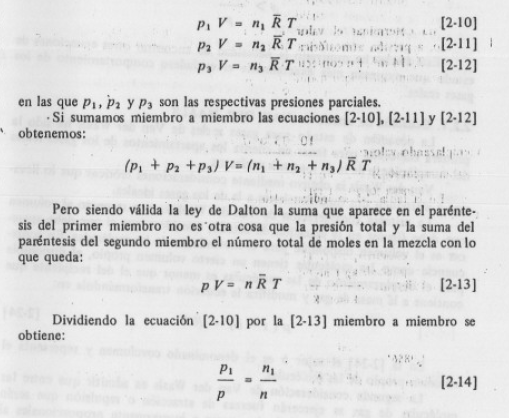 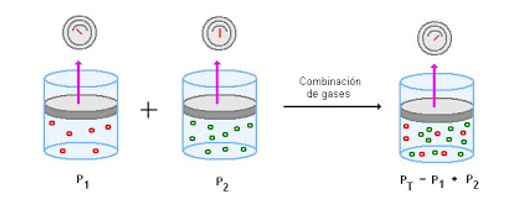 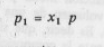 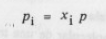 n= n1+n2+n3    p1= presión parcial
Ejemplo
Raire= maire/naire= ∑niPMi/nt= (nO2*PMO2+nN2*PMN2)/naire
Raire= (6,7*32+22,1*28)/28,8= 28,9 (Kgf*m)/(Kg*K)
LEY DE AMAGAT
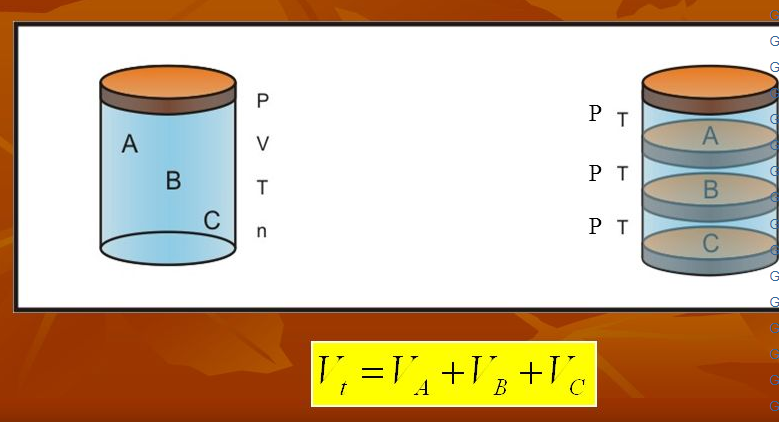 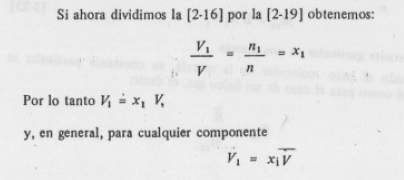 PESO MOLECULAR DE UNA MEZCLA
CALCULO DE CONSTANTE PARTICULAR DE UNA MEZCLA DE GASES
COMPOSICION DEL ATOMO
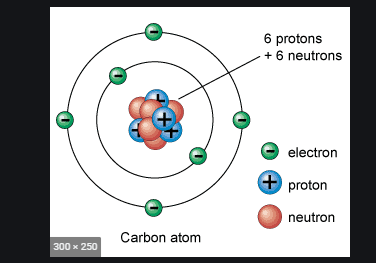 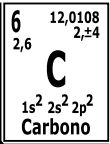 QUE ES UNA MOL? 

ES LA CANTIDAD DE SUSTANCIA QUE CONTIENE TANTAS ENTIDADES ELEMENTALES, (IONES, ATOMOS, MOLECUAS) COMO ATOMOS HAY EN 12 GRS DE CARBONO 12.
1 MOL DE C12 TIENE 6,022X10exp 23 PARTICULAS…..Y ESAS PARTICULAS PESAN 12 GRAMOS
ECUACION DE GASES REALES
EN LA REALIDAD EXISTE UNA DESIGUALDAD QUE NO CUMPLE CON LA ECUACION DE GASES IDEALES  P*V=nRT , EN LOS GASES REALES SE PLANTEA LA SIGUIENTE ECUACION.

P*V= Z nRT  DONDE “Z” ES EL COEFICIENTE DE COMPRESIBILIDAD Y SE LO PUEDE DERTERMINAR POR TABLA. VER TABLA ADJUNTA.

Otra forma de expresar la ecuación de estado es según la ecuación de Van Der Waals. Donde contempla las siguientes situaciones.
TEORIA DE VAN DER WAALS
HIPOTESIS 1: VOLUMEN DISPONIBLE PARA MOVIMIENTO DE MOLECULAS
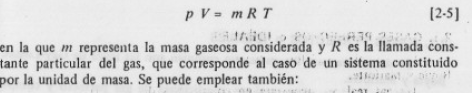 HIPOTESIS 2: PRESION INTERNA TERMODINAMICA
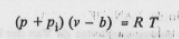 ECUACION GENERAL DE VAN DER WAALS
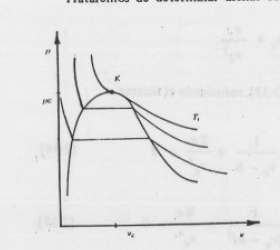 INCOGNITAS: a, b, R
DETERMINACION DE VARIABLES CON PARAMETROS CRITICOS DEL GAS
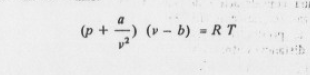 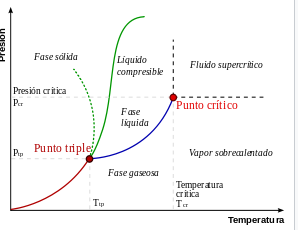 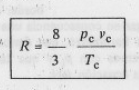 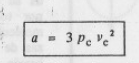 -PUNTO CRITICO CORRESPONDE A LA CONDICION DONDE LA DENSIDAD DEL VAPOR ES IGUAL A LA DEL LIQUIDO
COEFICIENTE DE COMPRESIBILIDAD
PRIMER PRINCIPIO DE LA TERMODINAMICA
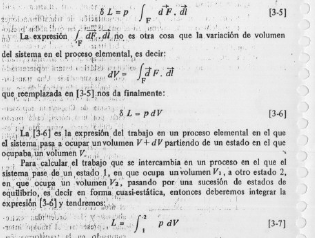 EL TRABAJO NO ES UNA ECUACION
DE ESTADO, DEPENDE DEL RECORRIDO.
REPRESENTACION GRAFICA DEL TRABAJO
EL TRABAJO ES EL AREA 
BAJO LA CURVA
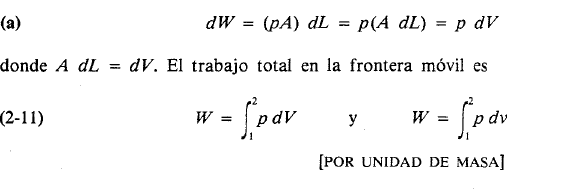 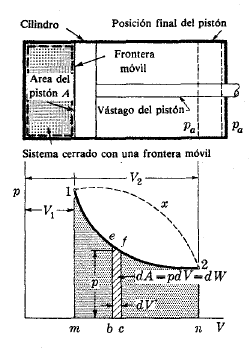 SIGNOS (+) SI EL SISTEMA REALIZA TRABAJO CONTRA EL MEDIO Y (-) SI ES A LA INVERSA.
PRINCIPIO DE CONSERVACION DE LA MASA
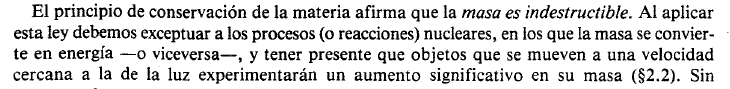 LEY DE CONSERVACION DE ENERGIA
ECUACION DEL PRIMER PRINCIPIO EN SISTEMAS CERRADOS
RESUMEN
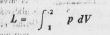 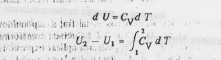 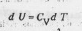 U= ENERGIA INTERNA     L=TRABAJO DE DESPLAZAMIENTO,  Q= CALOR
TRANSFORMACIONES
ISOTERMICA : TEMPERATURA CONSTANTE
ISOBARICA: PRESION CONSTANTE
ADIABATICA: TRANSFERENCIA DE CALOR ES CERO (Q=0)
ISOCORA: VOLUMEN CONSTANTE

TRANSFORMACIONES POLITROPICAS.